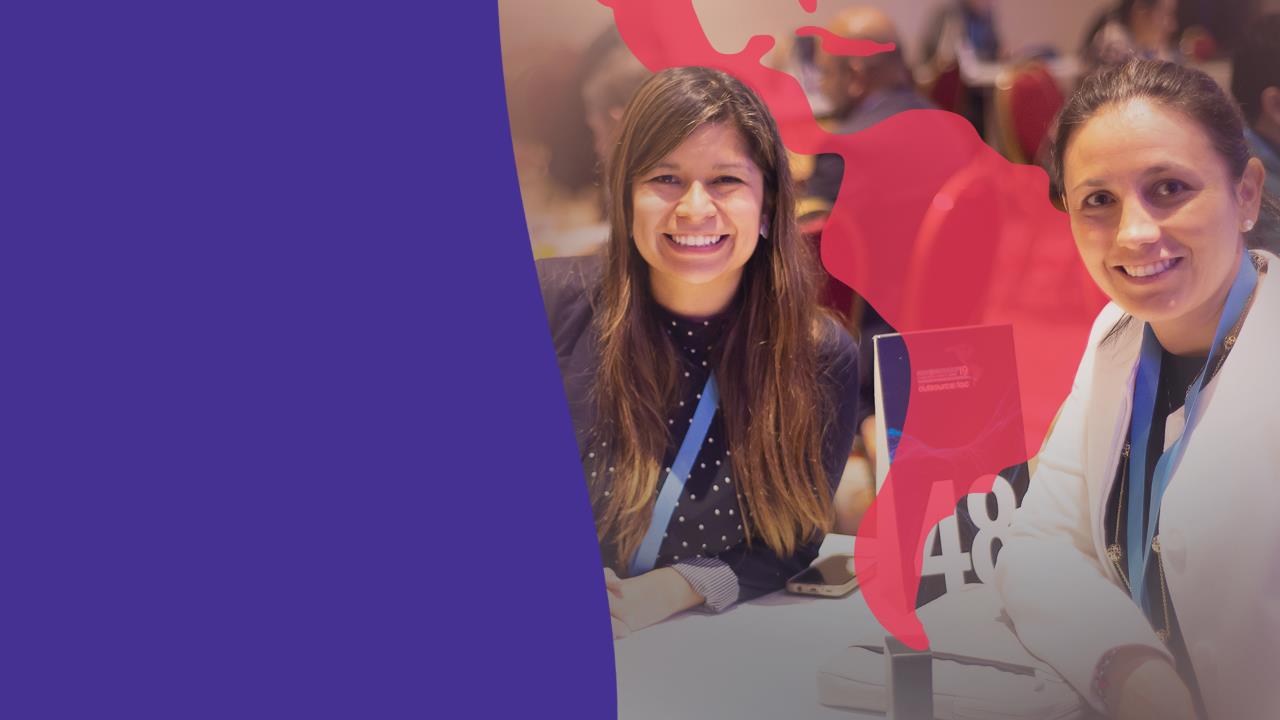 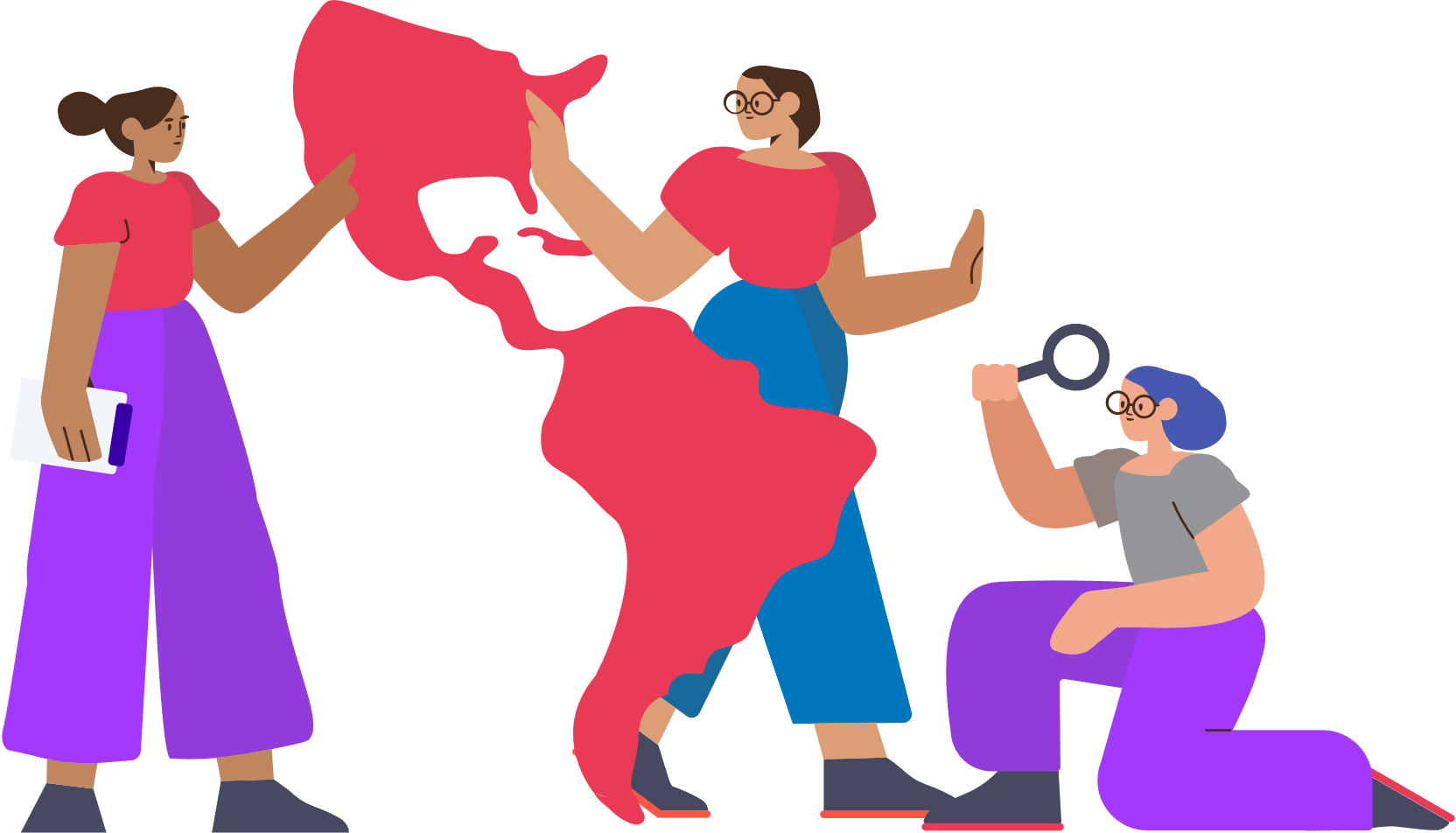 CHALLENGE
Growing together in the americas
Digitalisation for international trade 
challenge
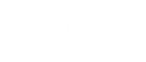 INSTRUCTIONS
For this challenge you have to present a Competitive Value Train and the identification of the associated firms. The Competitive Value Train templates can be found on the following pages. 
While it is not necessary to use these templates, it is expected that all required information is included, regardless of the format used.

Some digital tools that can help you build the customer journey are:

Lucidchart
Mural
Miro
Sketch
Adobe XD
Figma
We recommend that you choose whatever tool you are comfortable with.
Don't spend a lot of time learning how to use very complex tools. 
Before you start, check the restrictions of each tool (some may require payment for certain functionalities).
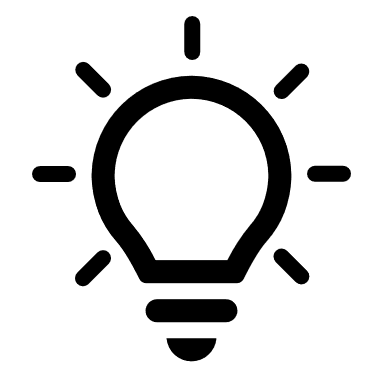 Competitive Value Train
Asymmetric competitors
Asymmetric competitors
Asymmetric competitors
Product / Servicie
Value Exchange
Bidirectional
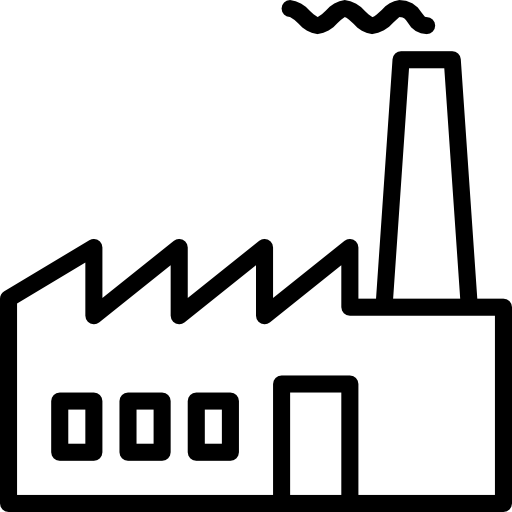 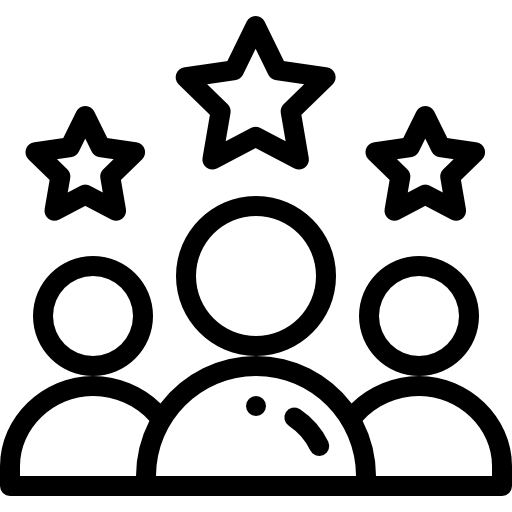 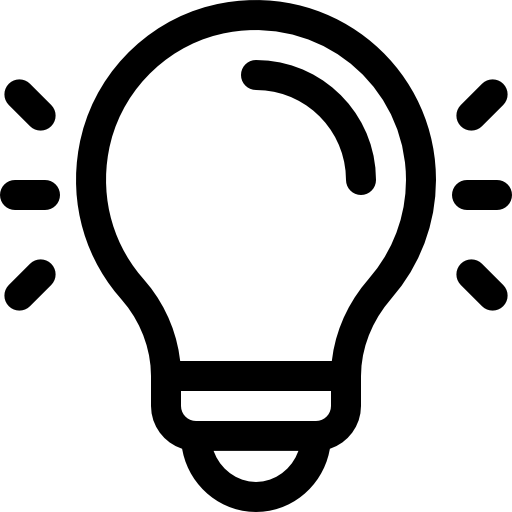 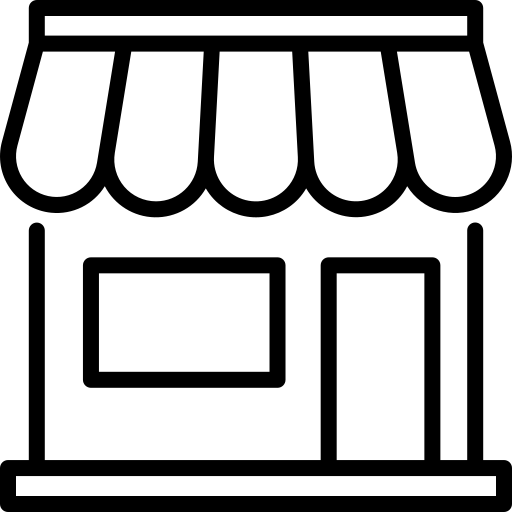 Originator
Producer
Distributor
Consumer
Product / Servicie
Product / Servicie
Symmetric competitors
Symmetric competitors
Symmetric competitors
How to map the competitive value train analysis?
Dont forget the following step to construct the competitive value train!
1
5
Define the scope
Define the focal firm
2
6
Define the final consumer
Define the value exchange
3
7
Define the last firm
Define symmetric competidors
4
8
Define the prior firms
Define asymmetric competitors
Example
Competitive Value Train for the producto HBO Max
HBO Max(Servicio Directo)
Netflix
Cable televisión services
Entretainment catalog
Series, movies and premiere
Television audience
David Crane, Sam Levinson
HBO
Claro
Money for subscription
Data: preferences of the consumer
Royalties to artists
Consumer
Originator
Producer
Distributor
Other cable television provider
Independent directors
Movistar, ETB, Tigo
Competitive Value Train Template
Originator
Producer
Distributor
Consumer
INSTRUCTIONS
Date of submission: Monday, April 22
One of the group members must upload the file to the ConnectAmericas Academy at the following path: ConnectAmericas Academy - Topic 2 User Experience – Class4 tools Transformation - Individual Challenge
You can upload files in PDF, Powerpoint, Word, Excel, Images (PNG, JPG), among others. 
If you develop the exercise in an online tool, you can upload the document with the associated link. Make sure that these links are public, i.e. that they can be viewed by people outside your organisation.
Please ensure that the file is readable as it can only be uploaded to the Academy once.